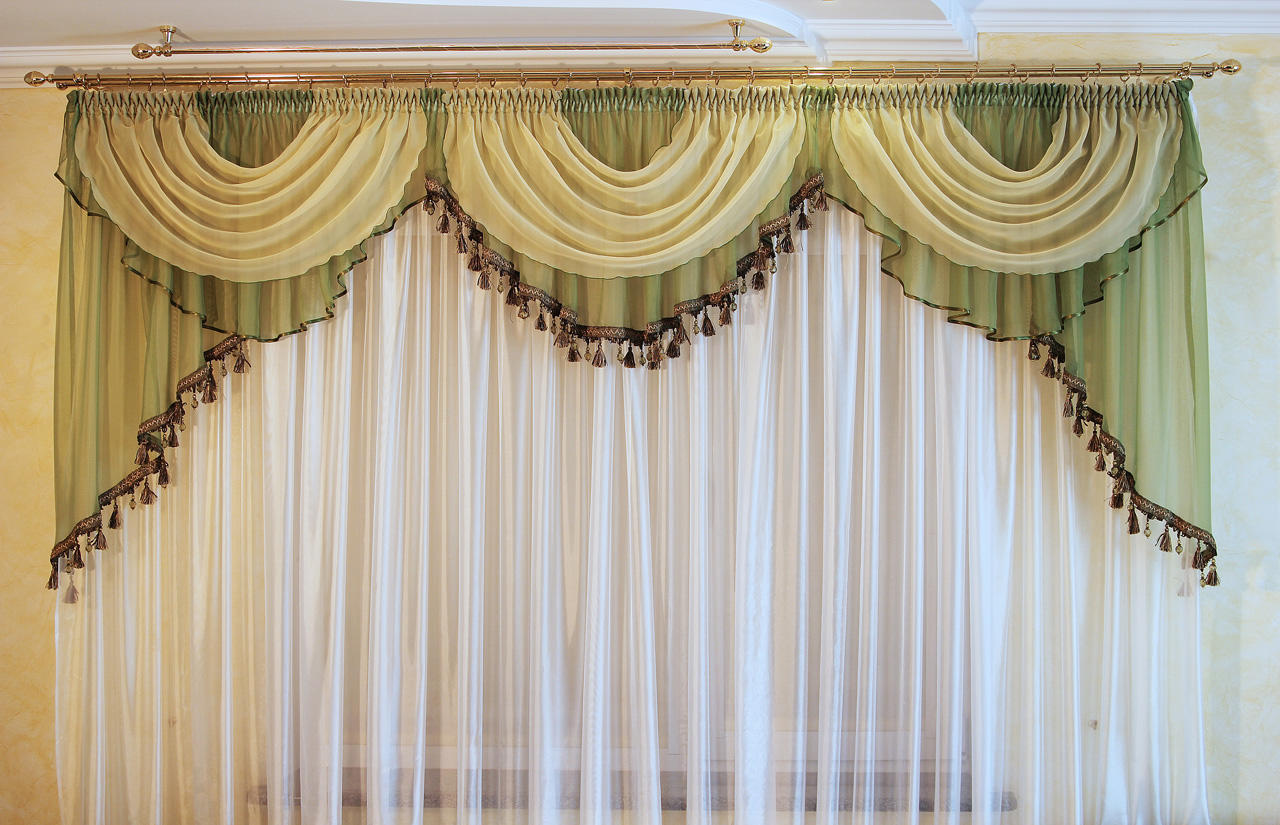 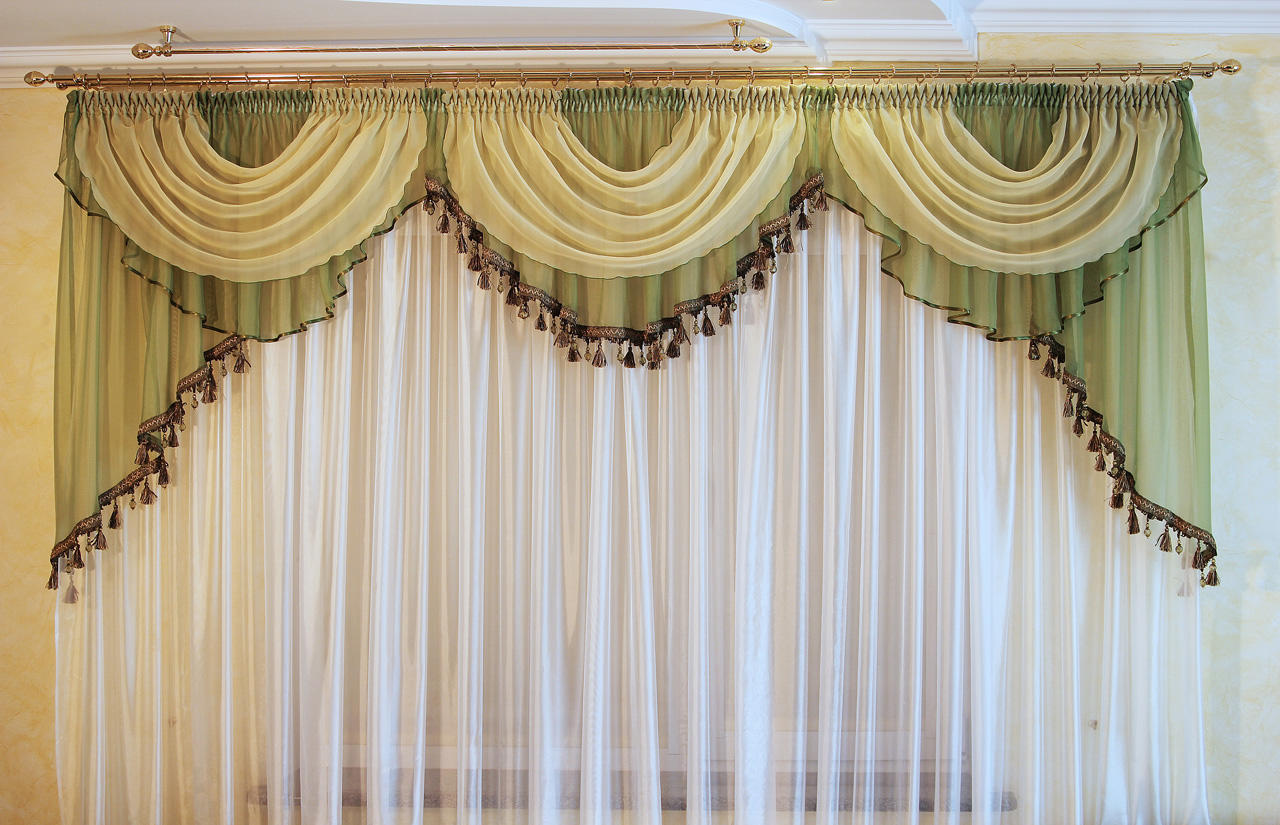 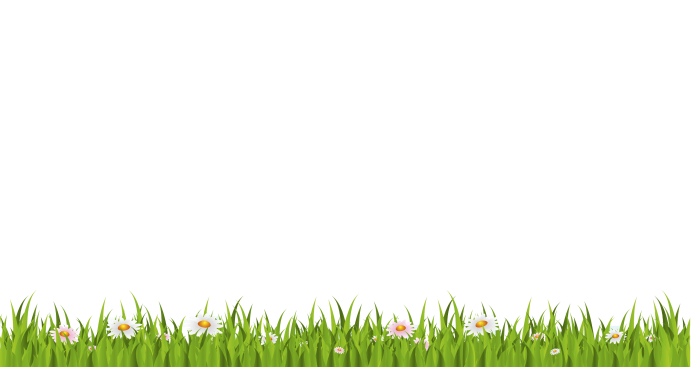 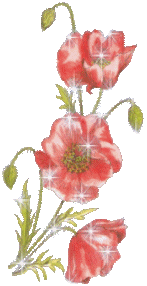 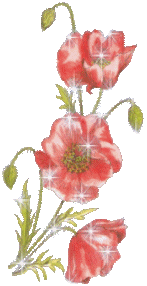 Welcome 
to 
everybody
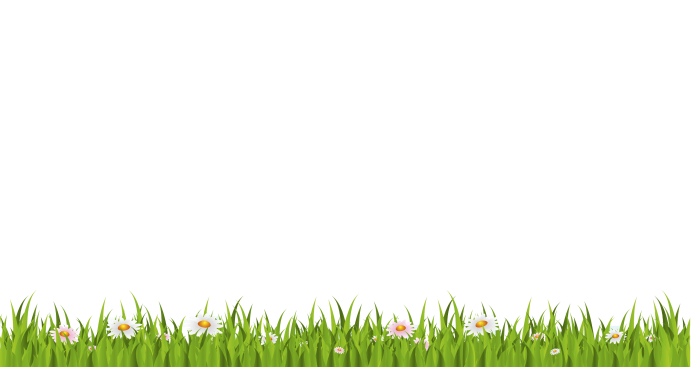 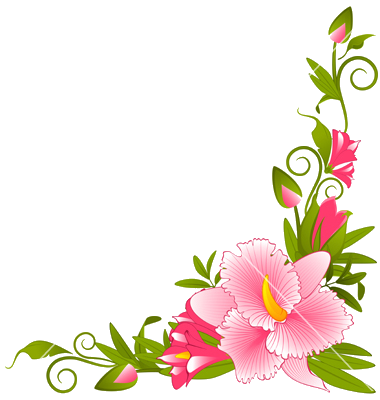 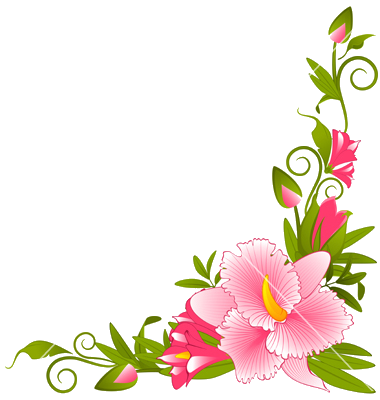 Identity of the teacher
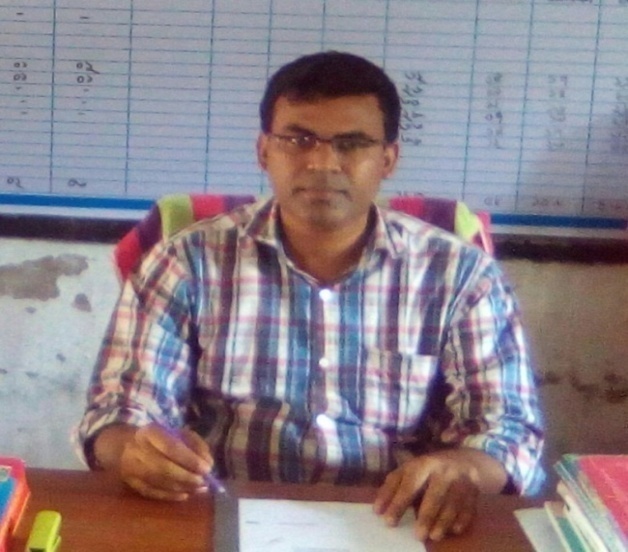 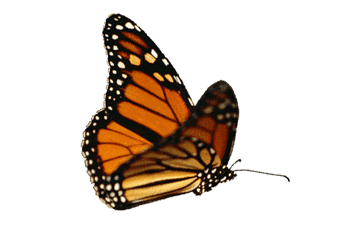 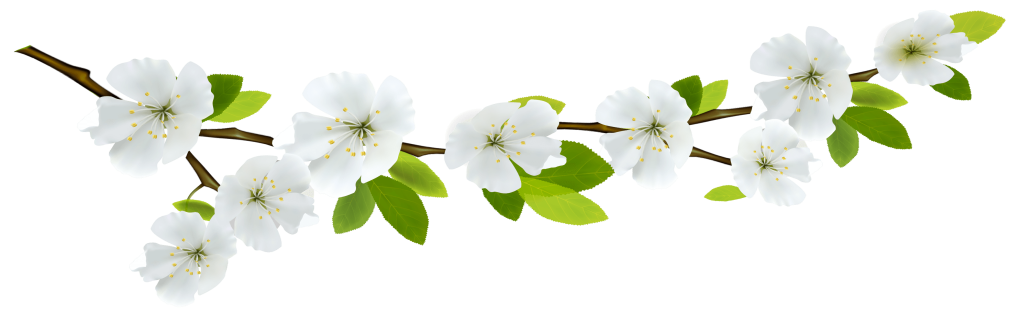 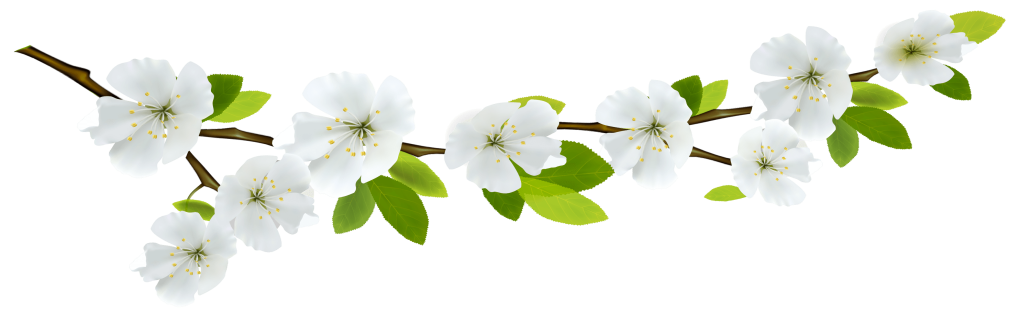 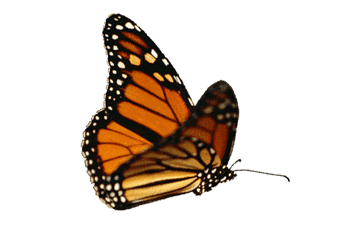 Mohammad Faruk Ahmed Mazumder
Assistant teacher
Malora Government Primary School
Shahrasti,Chandpur.
Email:farukt1979@gmail.com
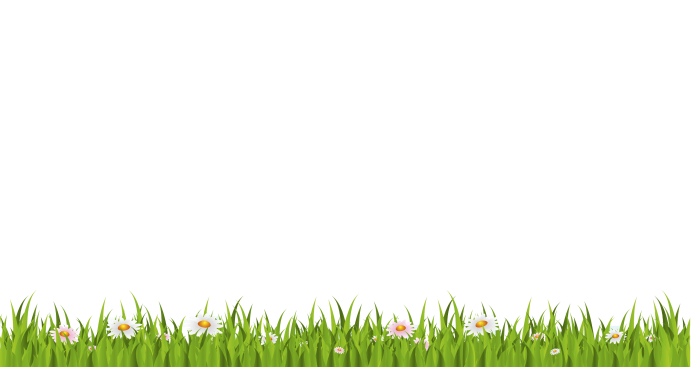 Identity of the Lesson
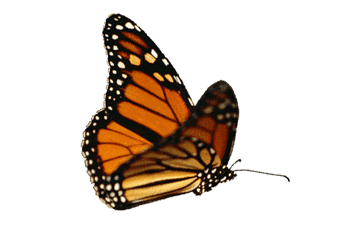 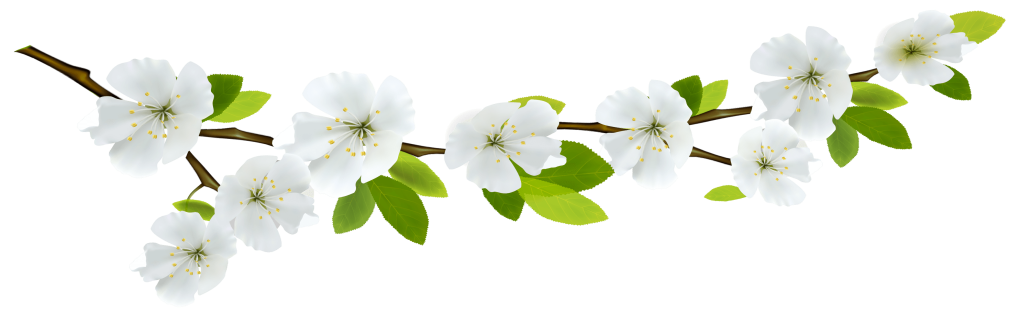 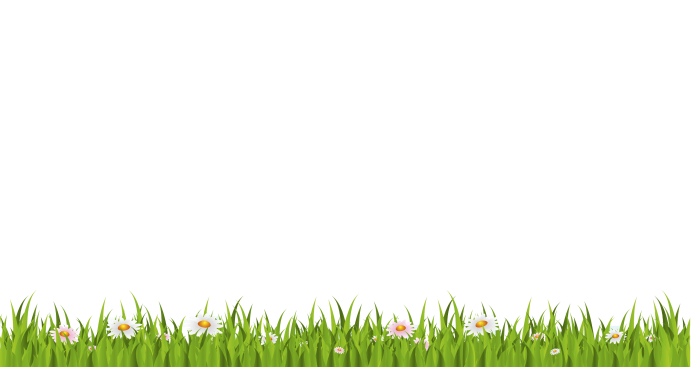 Dear students,answer the following questions about previous lesson-
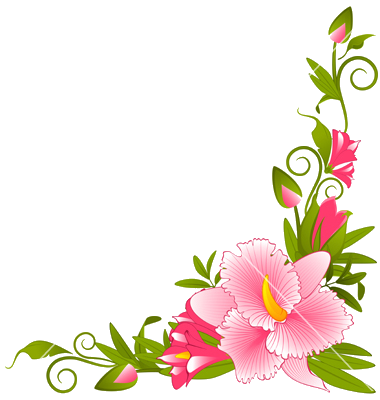 1.What did the title of the previous lesson?
	    2. How many upazilas are there in Kishoreganj                      district?
	    3. How does the name Kishoreganj come from?
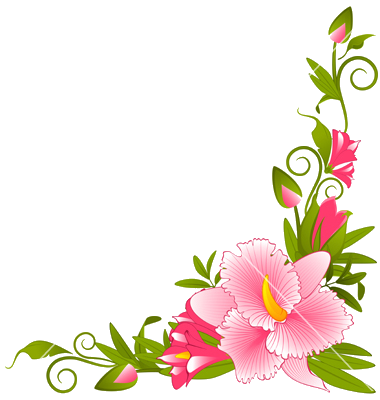 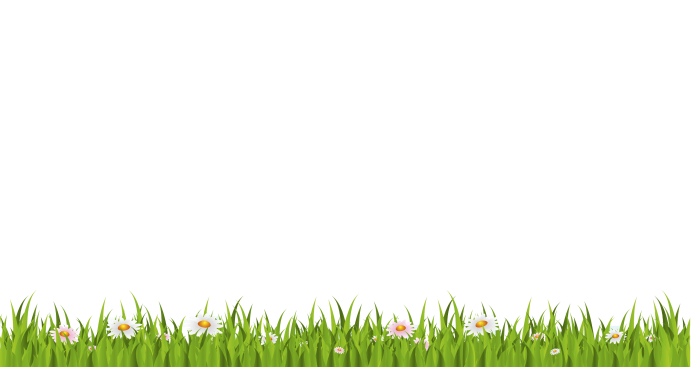 Yes, Today we will again read about
My Home District
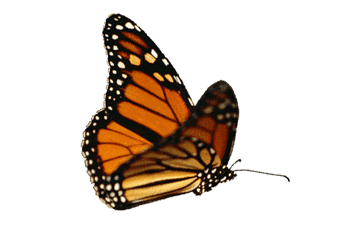 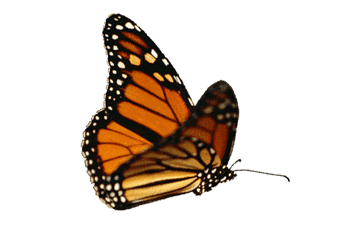 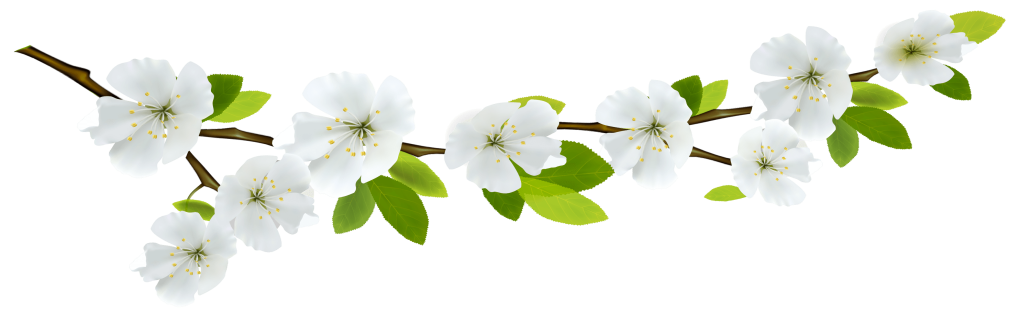 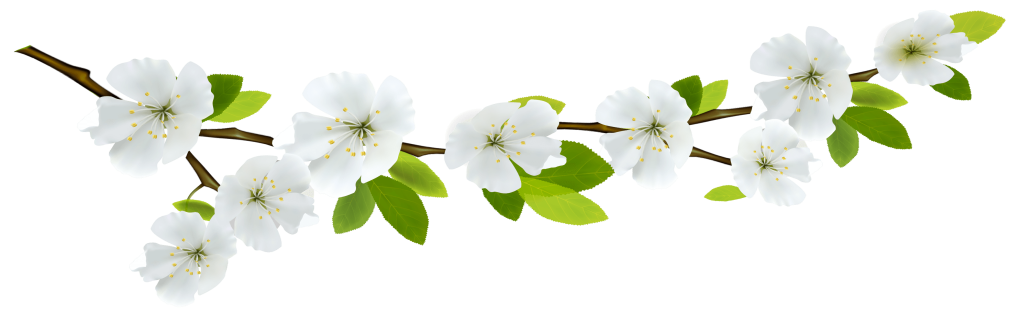 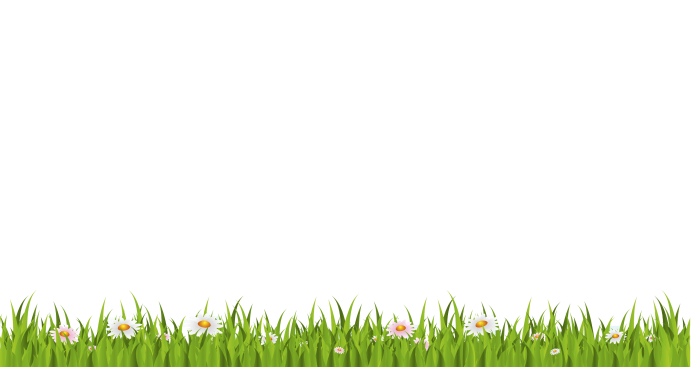 Learning outcomes
At the end of the lesson , students will be able to-
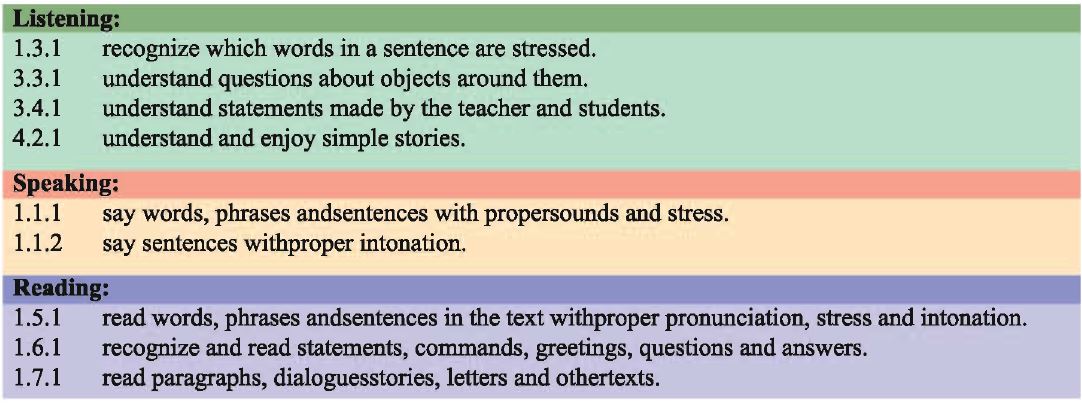 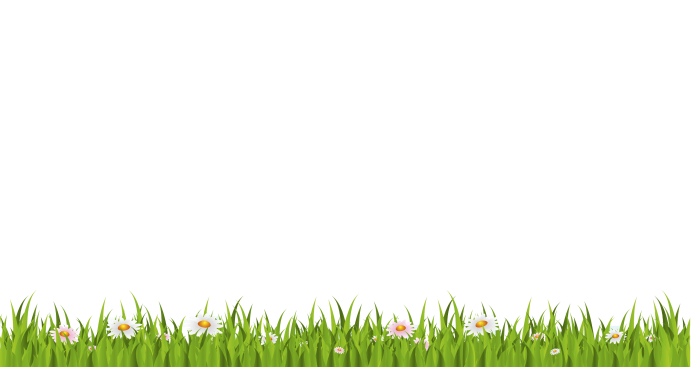 Look at the pictures and think about these:
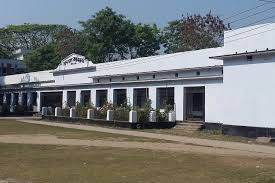 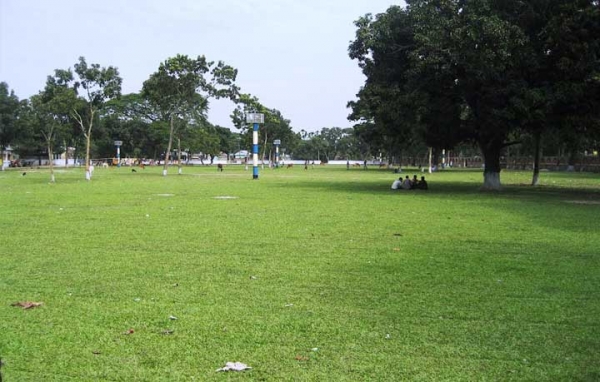 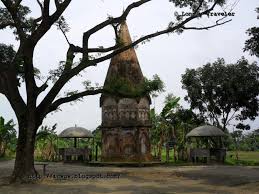 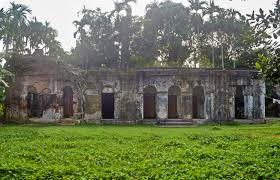 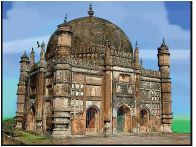 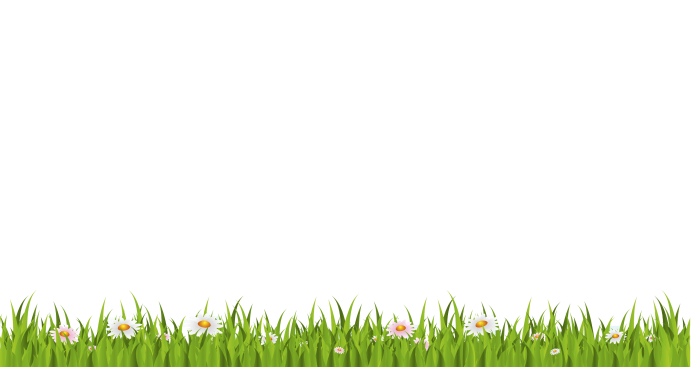 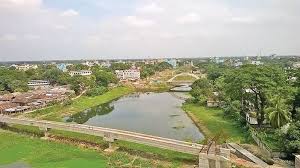 Kishoreganj is a small town.
But there are many important 
places in and around it.
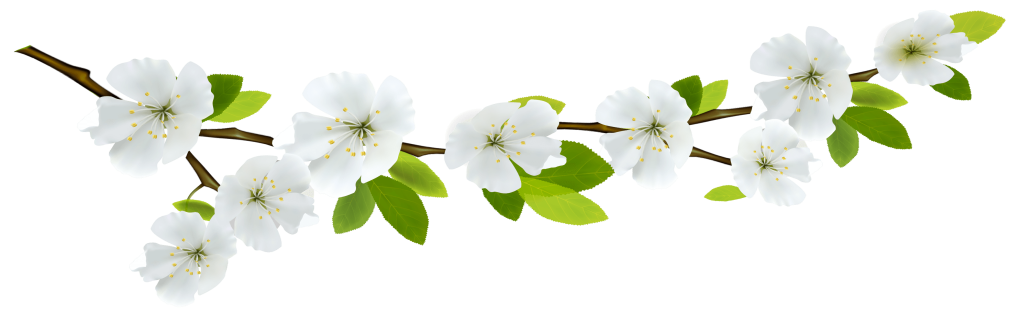 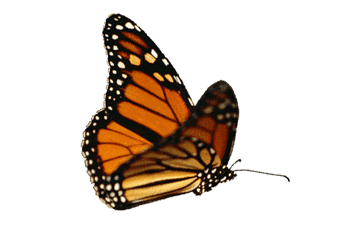 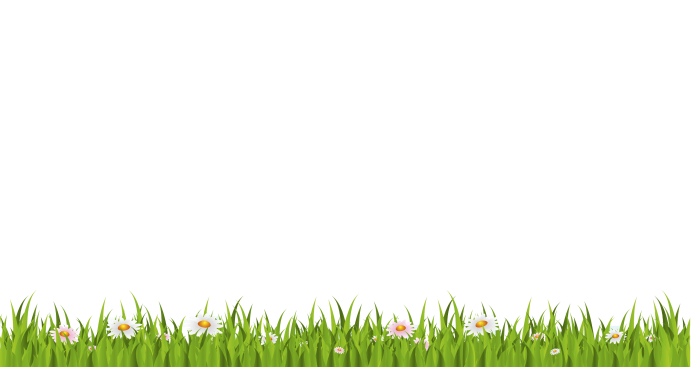 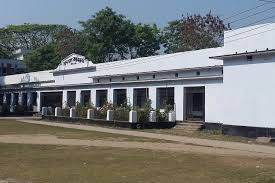 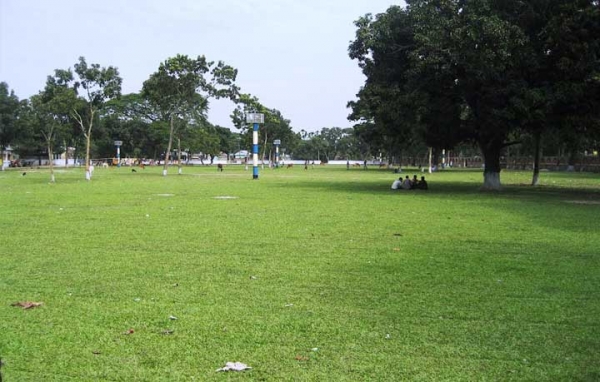 Solakia Eid Ground
Govt. Gurudayal College
The largest  Eid fairgrounds, called  Solakia   Eid  Ground and the well-known Government Gurudayal  College are in the town . People from many districts  come to this place to celebrate Eid.
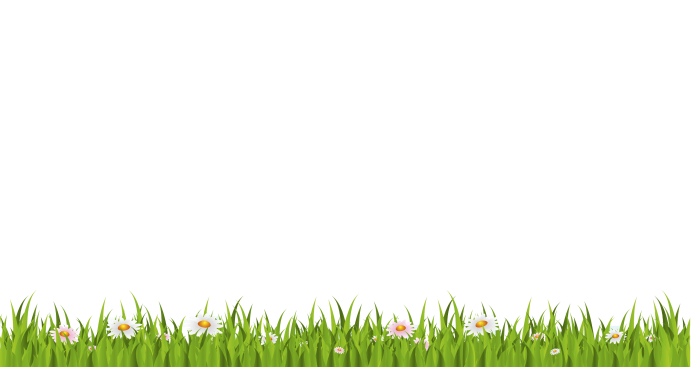 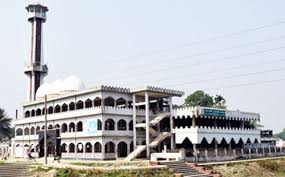 The Pagla Mosque
The Pagla Mosque is also in my home district.
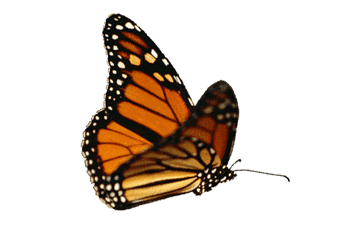 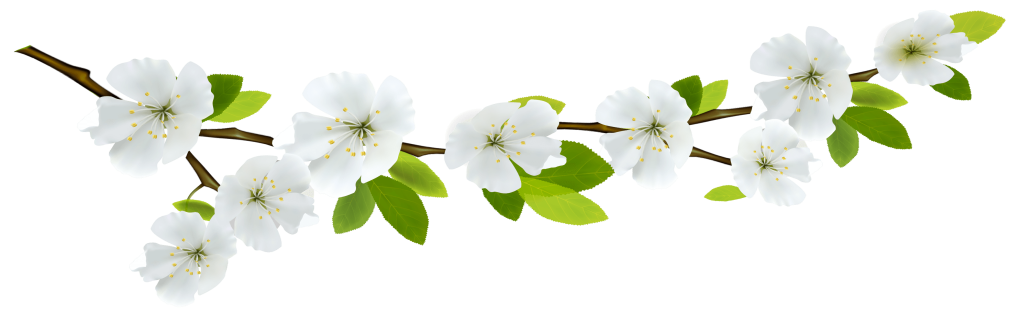 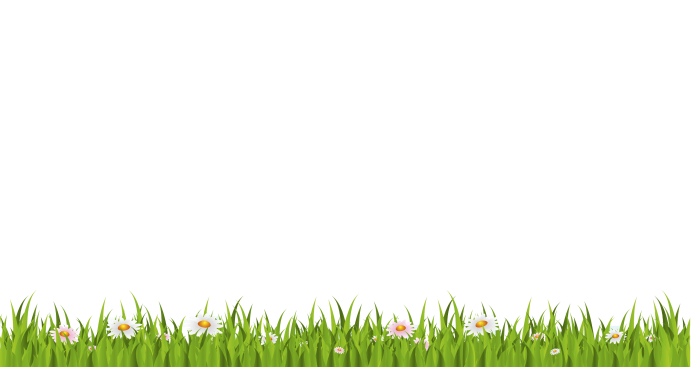 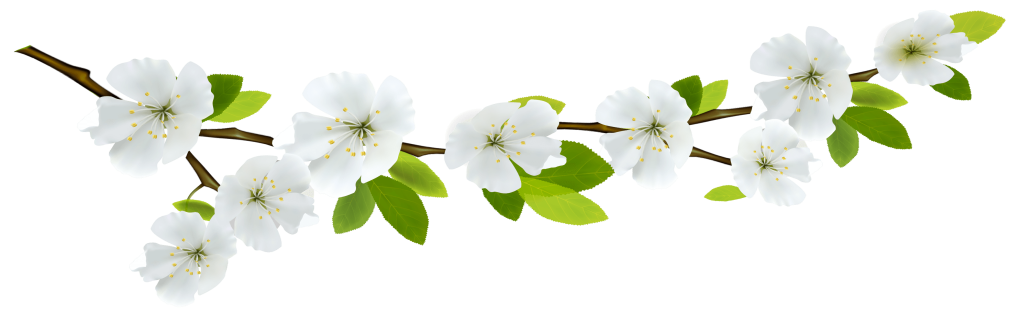 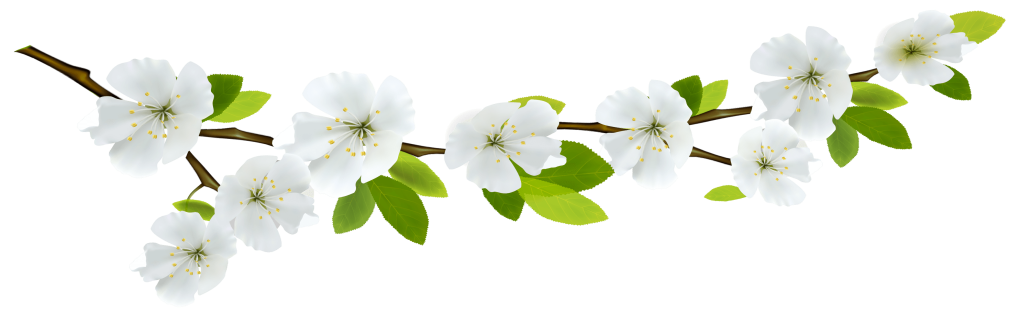 Out side the town , you can visit the fort of Isah Khan at Jangal Bari.
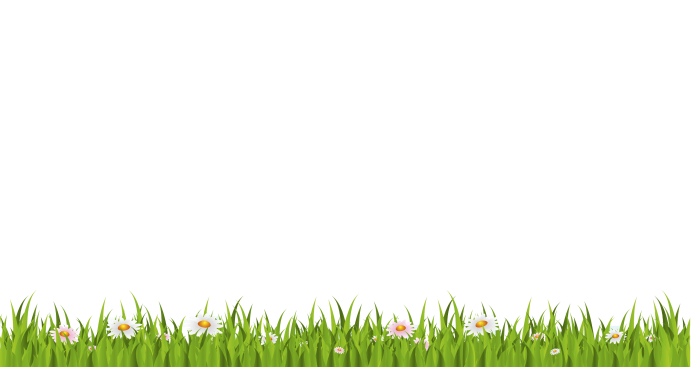 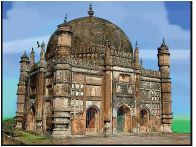 You can also  see the Shah Muhammad Mosque at Egaroshindhur.
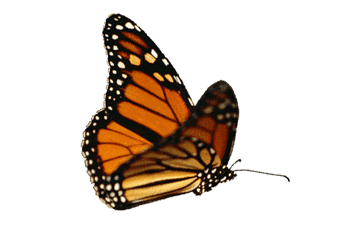 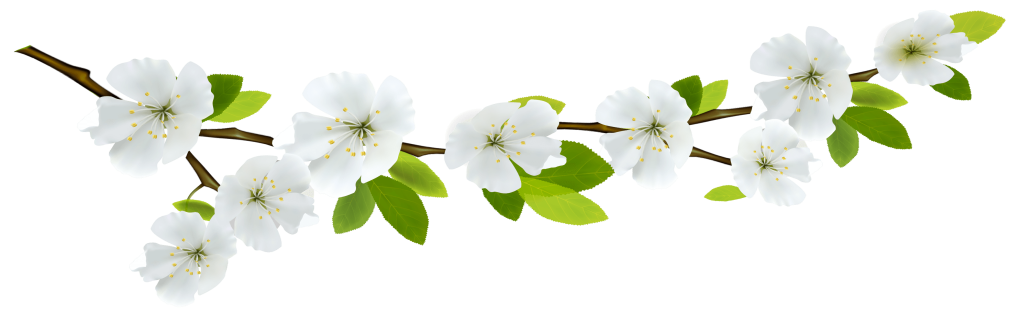 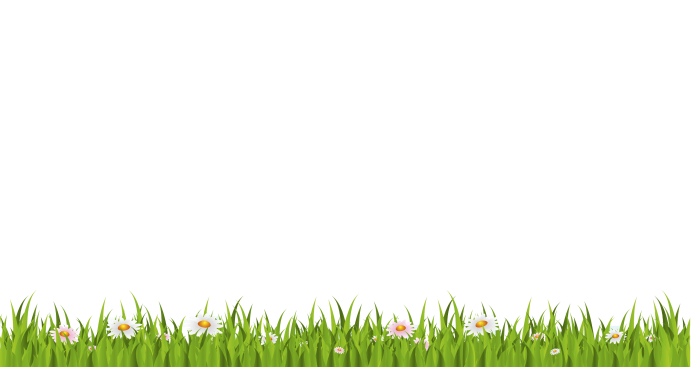 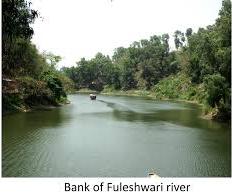 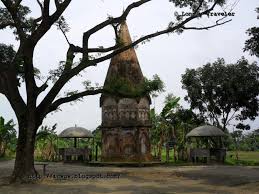 Near the Fuleswari River , you can see the Shiva Temple of Chandrabati .
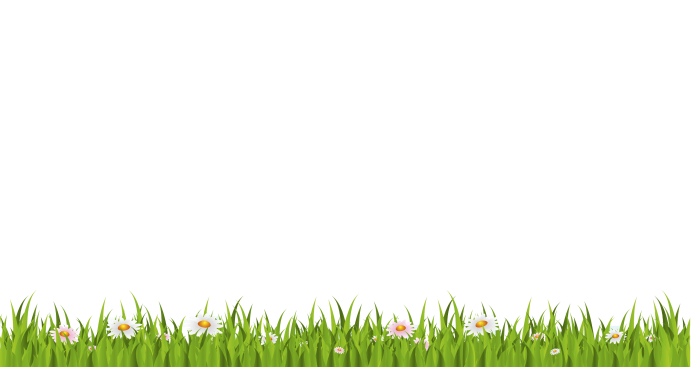 New words and word meaning
গুরুত্বপূর্ণ
Important
Significant
মেলা
Exhibition
Fair
Well-known
Known to all
পরিচিত
Celebrate
Dignify, Glorify
উদযাপন করা
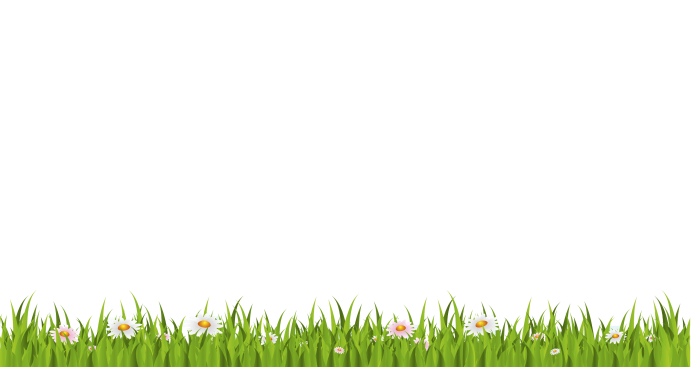 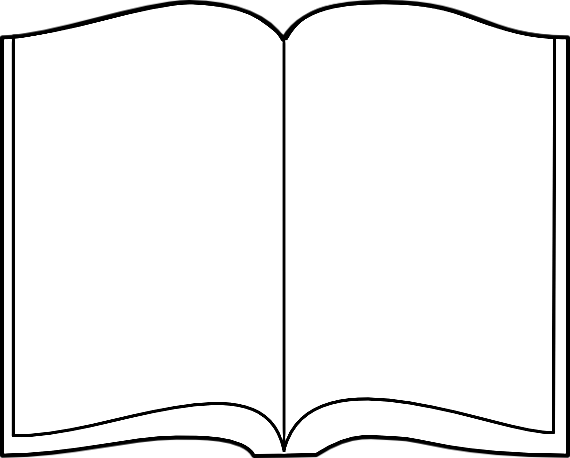 Everybody 
take your EFT book 
and 
open page at 38
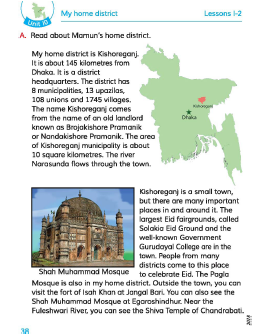 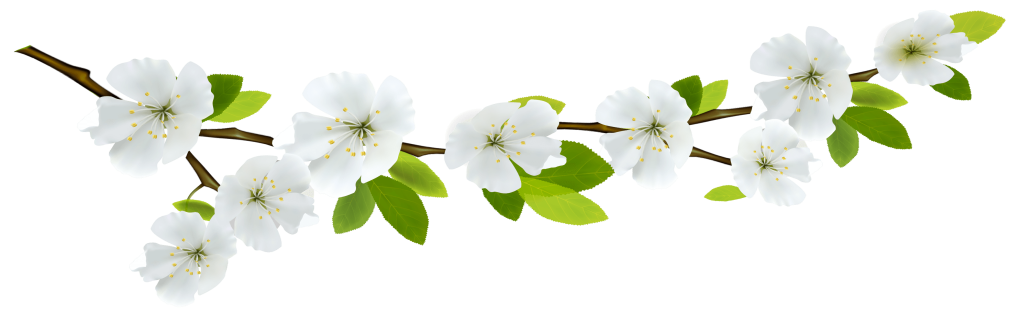 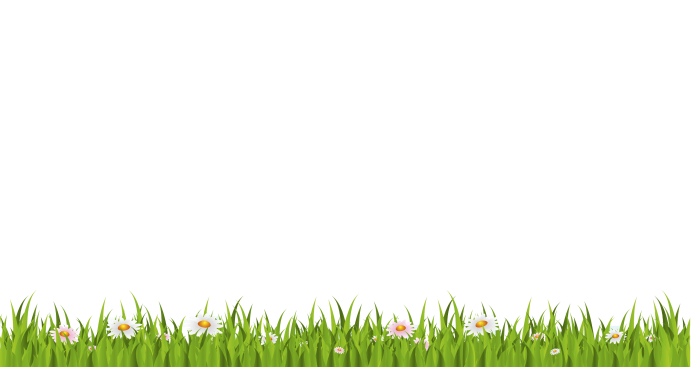 Teacher’s  reading
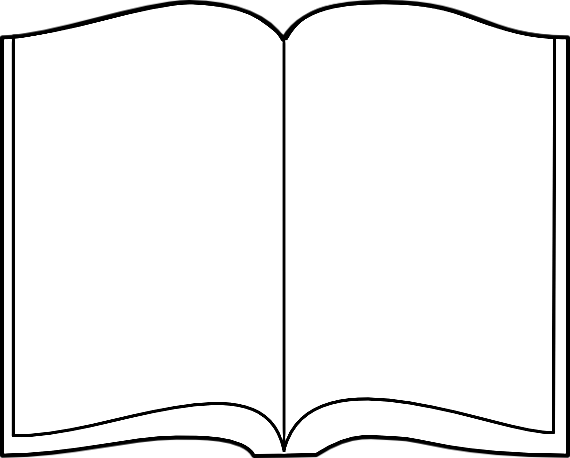 My home district
Kishoreganj is a small town . But there are many important places in and around it. The largest  Eid fairgrounds, called  Solakia   Eid  Ground and the well-known Government Gurudayal  College are in the town . People from many districts  come to this place to celebrate Eid.
The Pagla Mosque is also in my home district. Out side the town , you can visit the fort of Isah Khan at Jangal Bari. You can also  see the Shah Muhammad Mosque at Egaroshindhur. Near the Fuleswari River , you can see the Shiva Temple of Chandrabati .
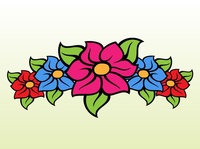 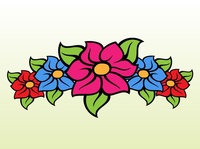 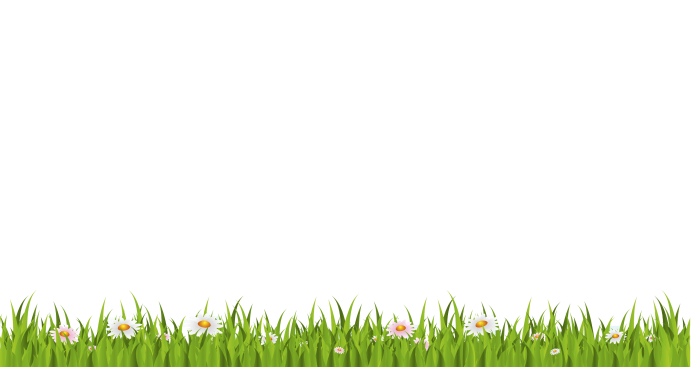 Students group reading one student read by turn and others will listen.
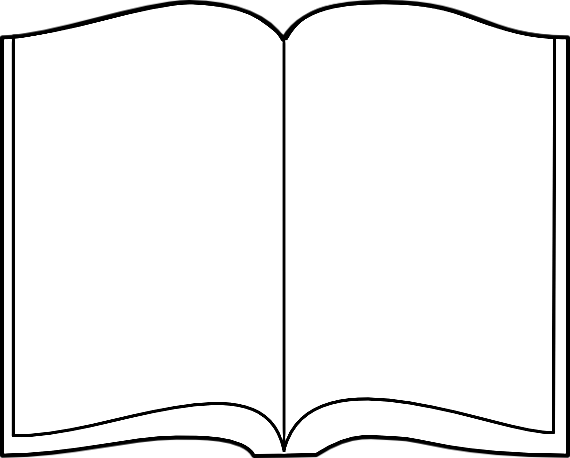 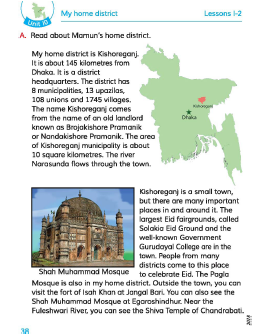 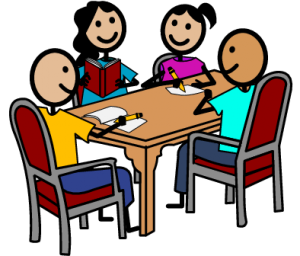 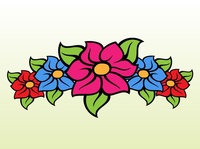 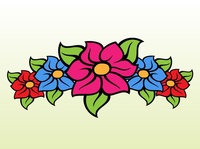 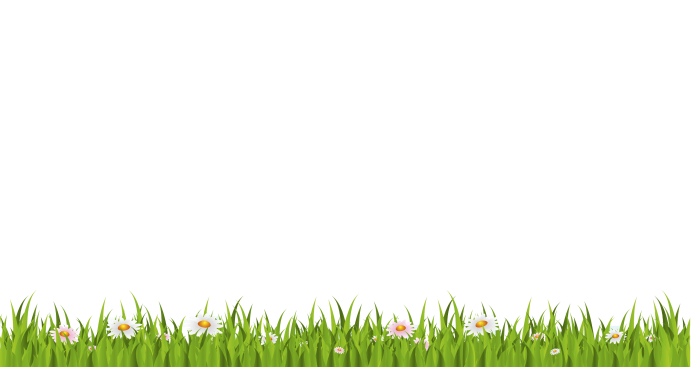 Students individual reading
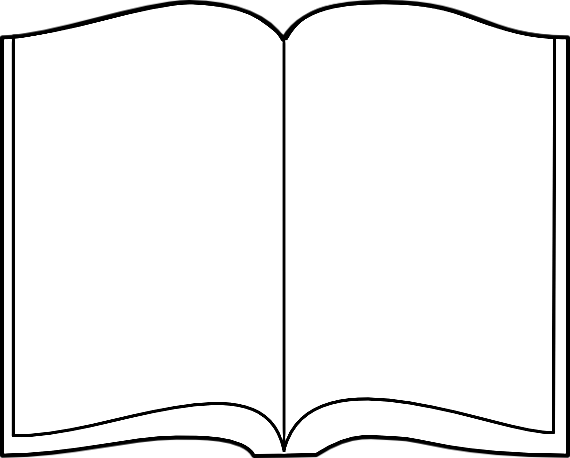 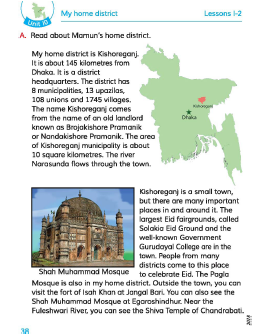 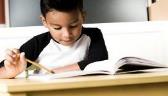 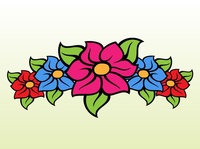 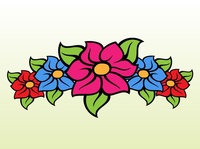 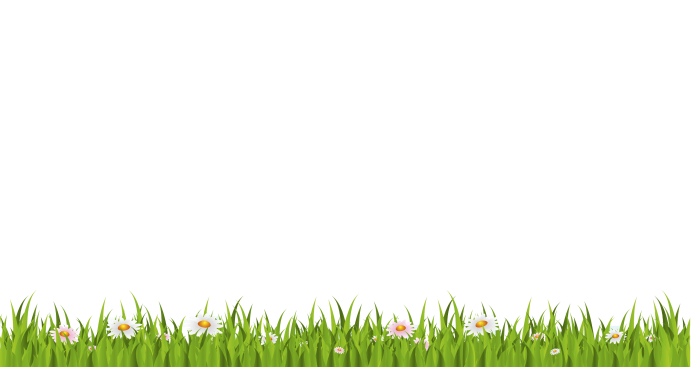 Fill in the gap with suitable words given below.
small
Fuleshwari
upazila
important
largest
celebrate
a) There are many ………………………….…..places in Kishoreganj district .
Pair work
b) Solakia  is the ………………..Eid Fairground in Bangladesh
c) Kishoreganj is a …………………..…………………town.
d) Many people come to ………………….........for Eid prayer.
e) The Shiva Temple of Chandrabati is near the…………………………..…..river
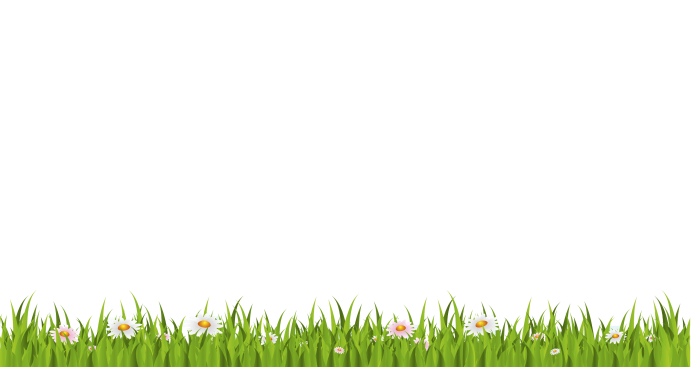 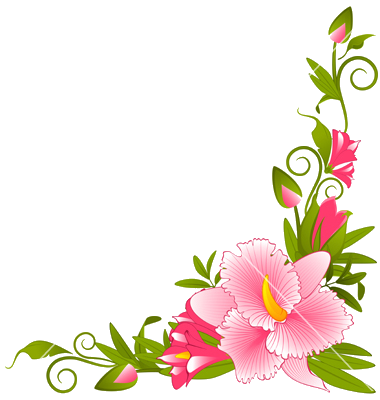 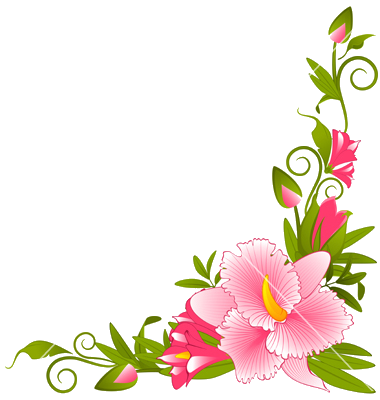 Assessment
1.What is the name of the largest Eid ground     in Bangladesh?
2. What are things you can see inside the     kishoreganj town?
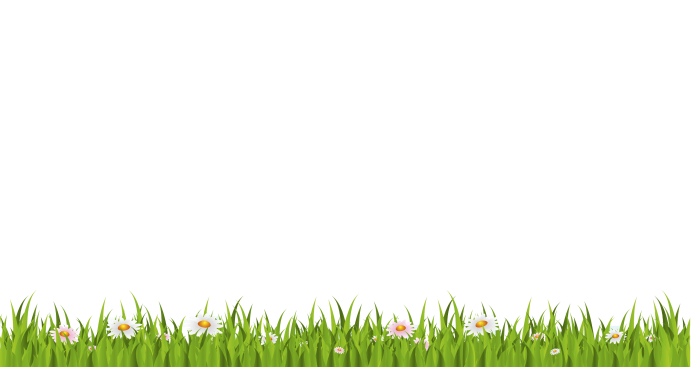 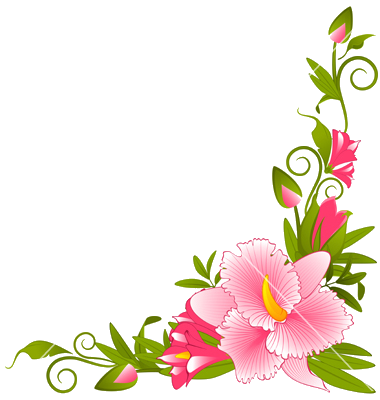 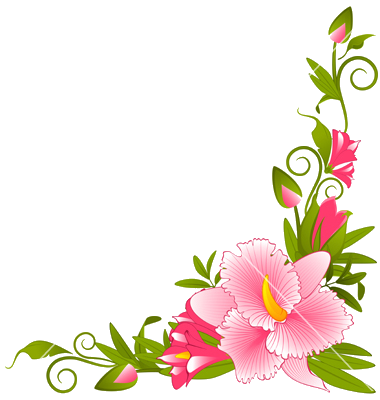 Home work
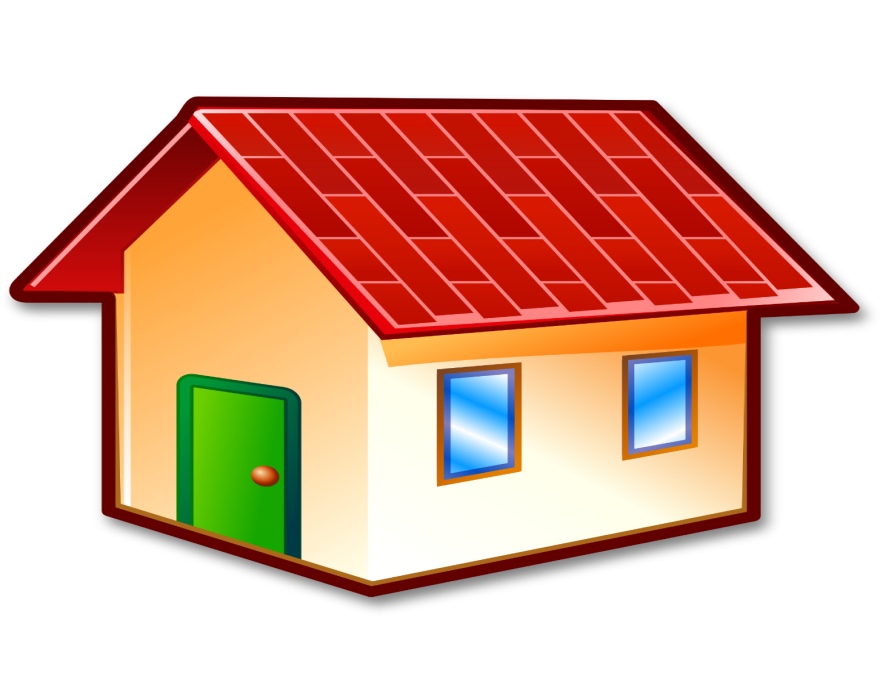 Make a list of important places of Kishoreganj District.
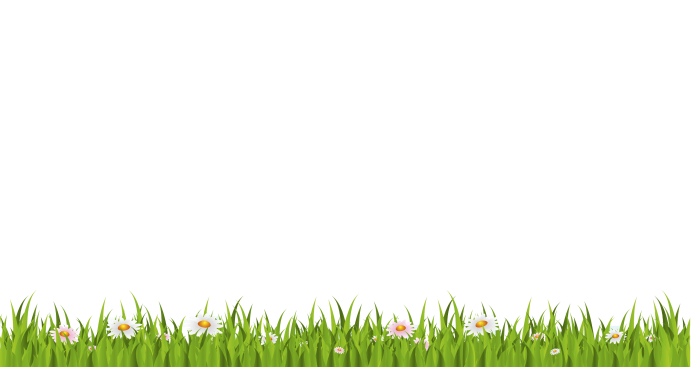 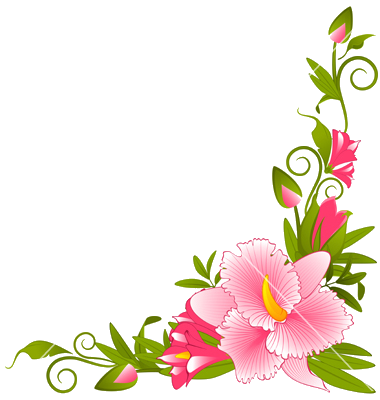 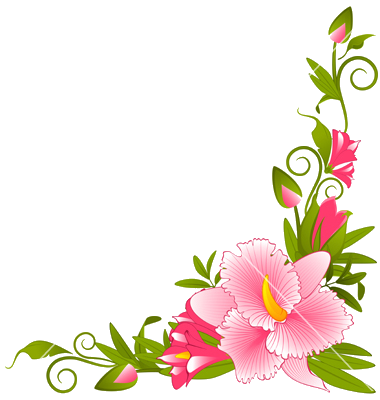 Thank you